Data Analytics
MIS 5801
Sunil Wattal
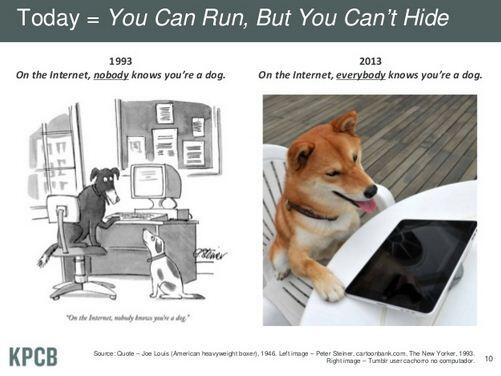 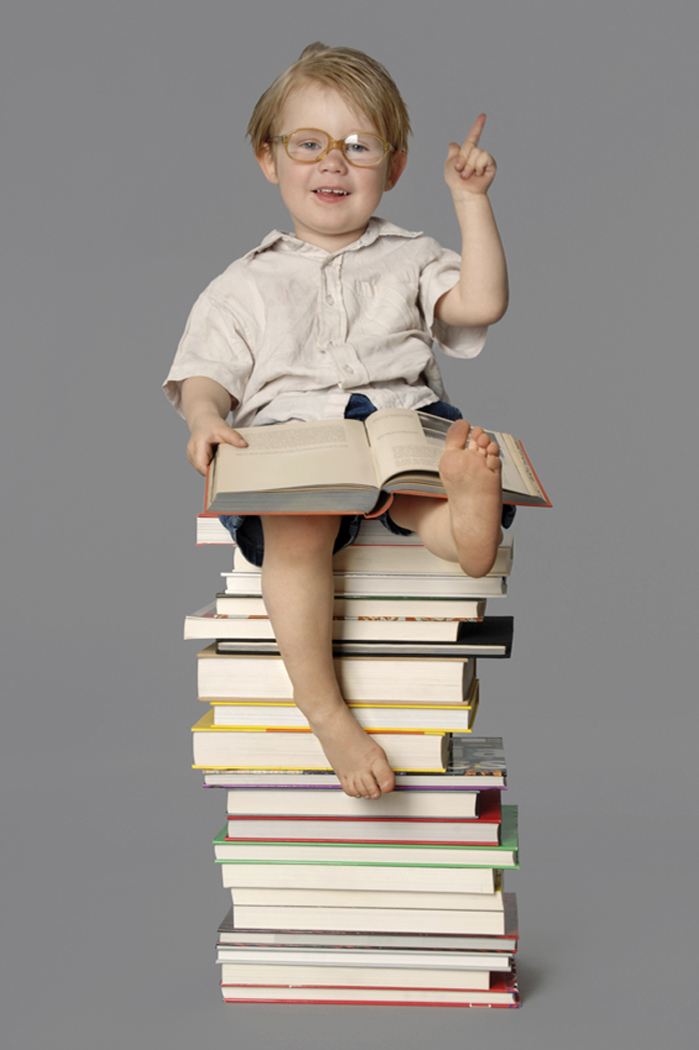 Source: http://advice.cio.com/thomas_wailgum/to_hell_with_business_intelligence_40_percent_of_execs_trust_gut
Data Analytics
Big Data market size ~ $7billion in 2012
40% growth rate 

McKinsey Report
shortage of 1.5 million analytics individuals in US
Big Data
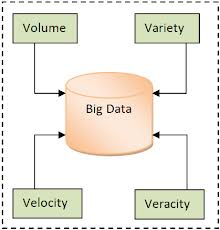 What is a quintillion?

90% of world’s data generated in last 2 years
Who’s Generating Big Data
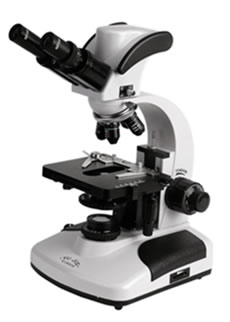 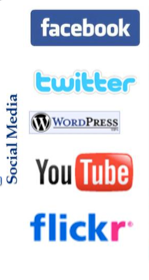 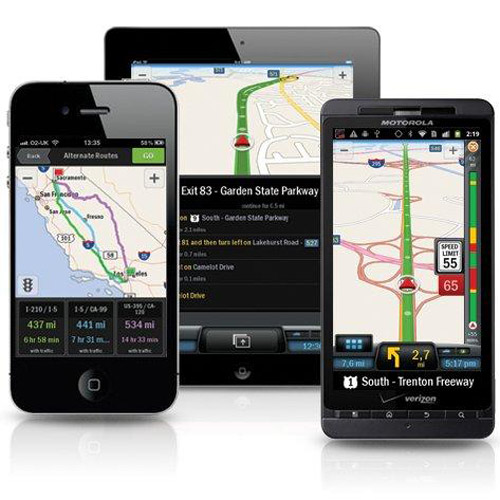 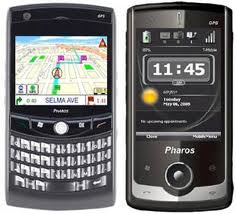 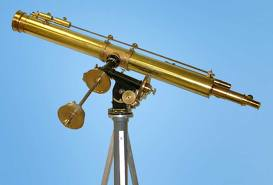 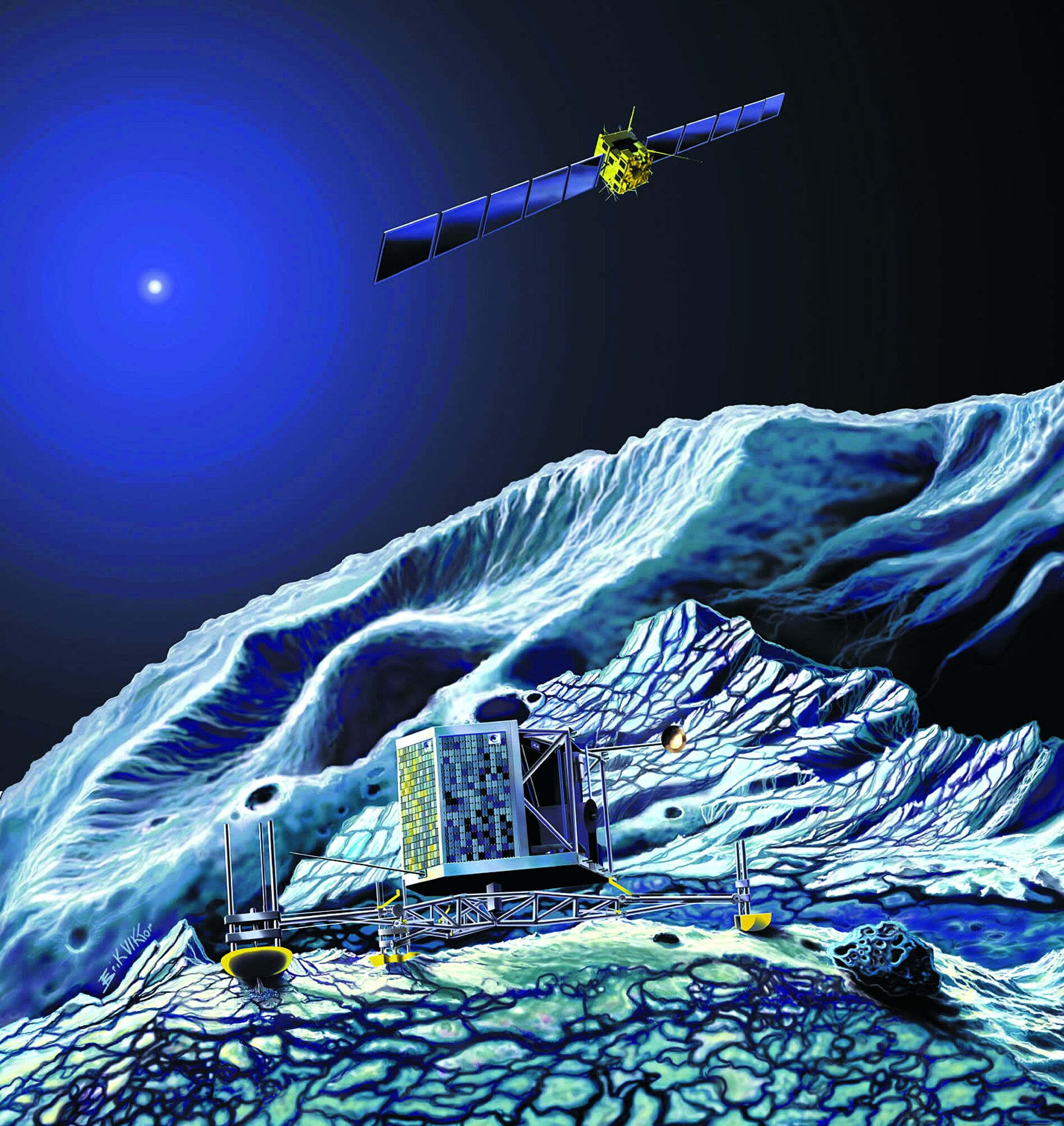 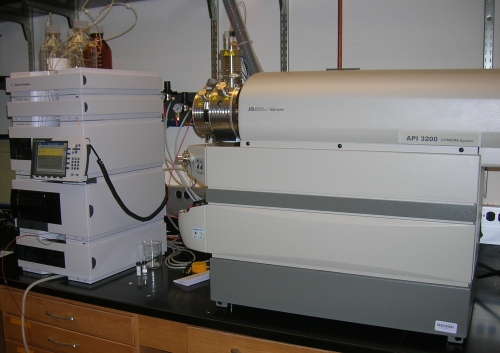 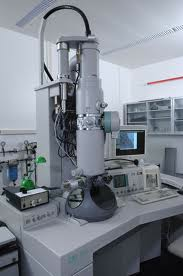 Mobile devices 
(tracking all objects all the time)
Social media and networks
(all of us are generating data)
Scientific instruments
(collecting all sorts of data)
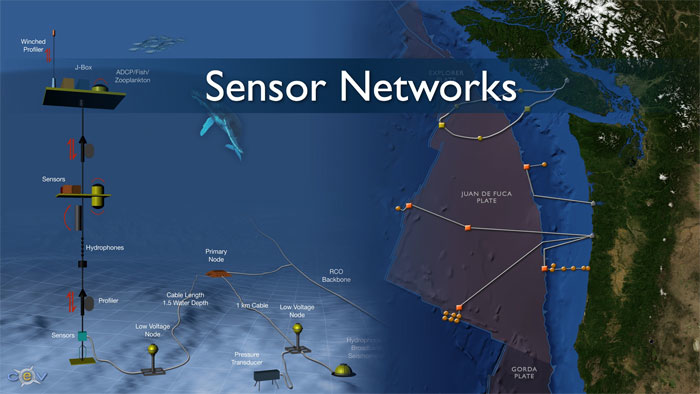 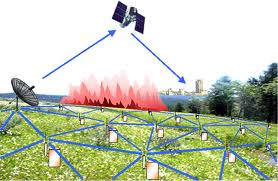 Sensor technology and networks
(measuring all kinds of data)
6
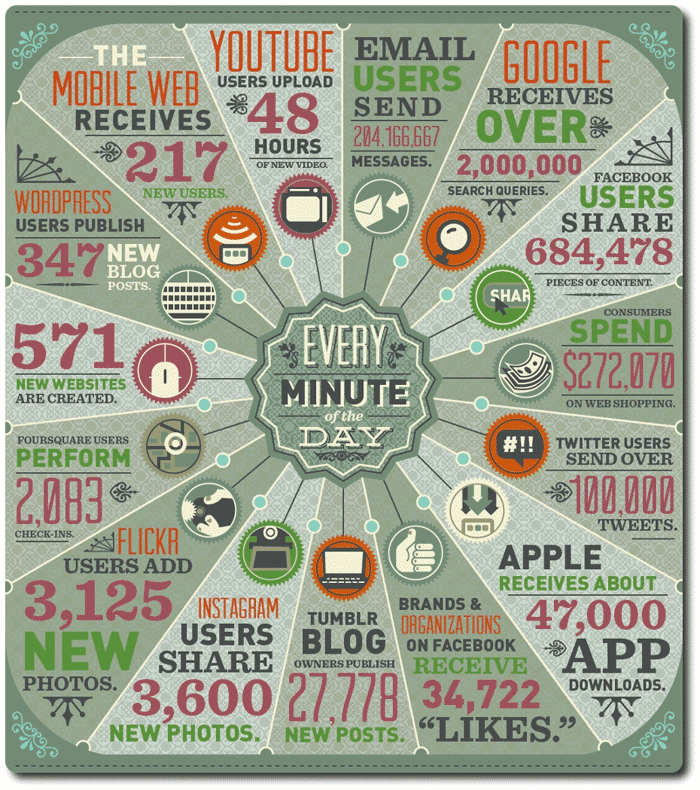 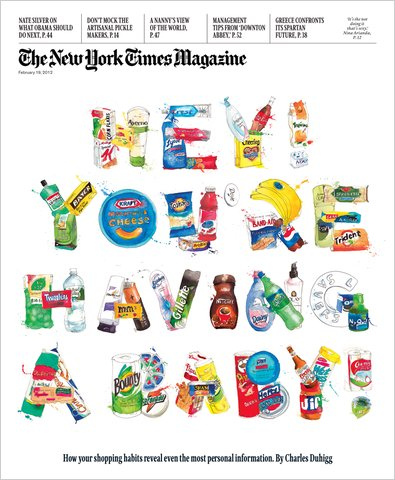 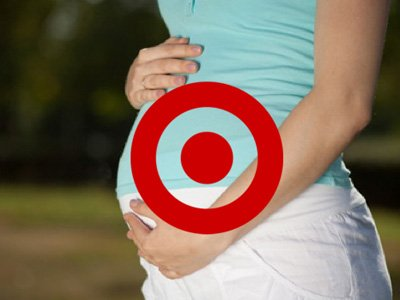 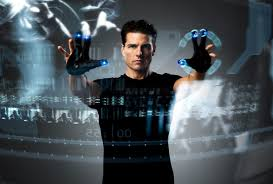 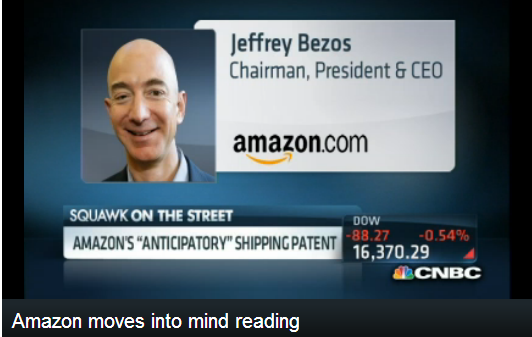 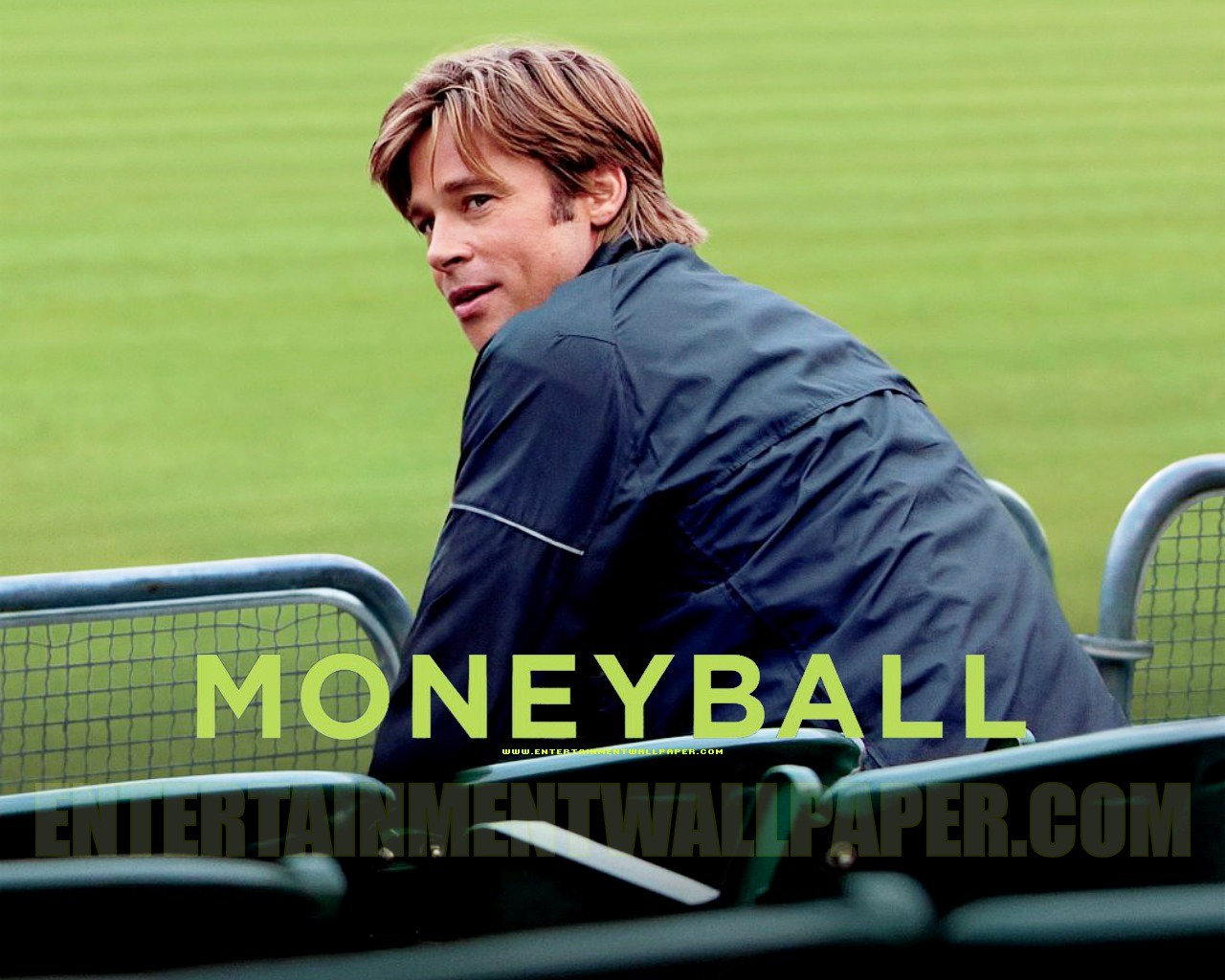 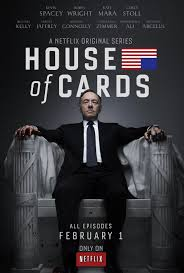 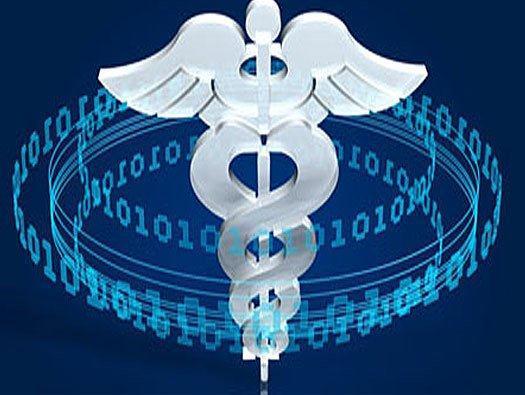 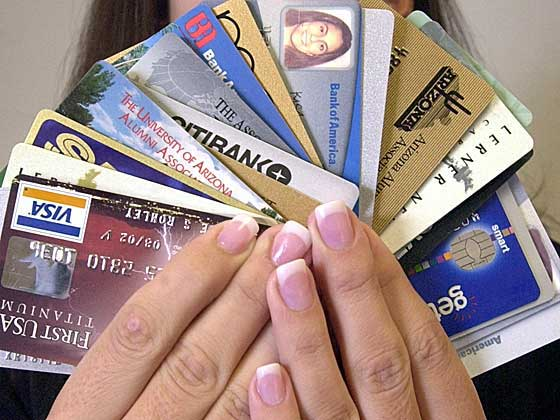 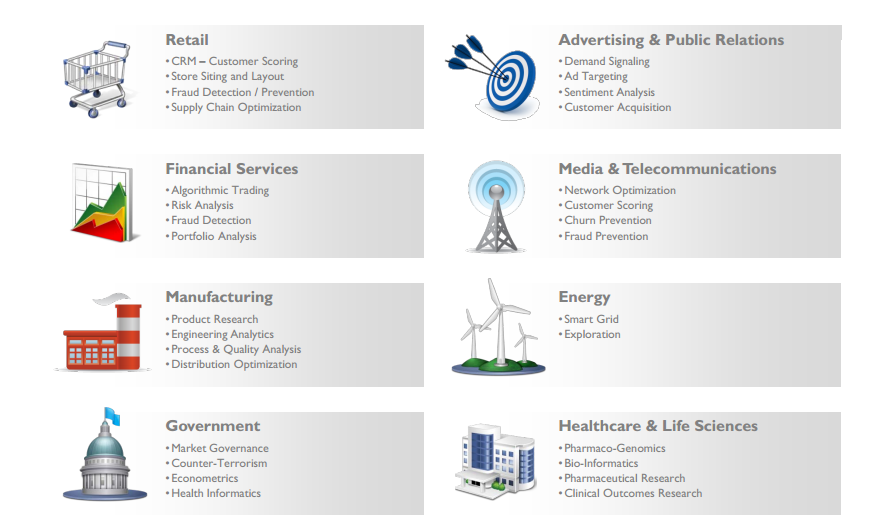 Manufacturers are monitoring minute vibration data from their equipment, which changes slightly as it wears down, to predict the optimal time to replace or maintain. Replacing it too soon wastes money; replacing it too late triggers an expensive work stoppage
Manufacturers are also monitoring social networks, but with a different goal than marketers: They are using it to detect aftermarket support issues before a warranty failure becomes publicly detrimental.
Financial Services organizations are using data mined from customer interactions to slice and dice their users into finely tuned segments. This enables these financial institutions to create increasingly relevant and sophisticated offers.
Advertising and marketing agencies are tracking social media to understand responsiveness to campaigns, promotions, and other advertising mediums.
Insurance companies are using Big Data analysis to see which home insurance applications can be immediately processed, and which ones need a validating in-person visit from an agent.
Hospitals are analyzing medical data and patient records to predict those patients that are likely to seek readmission within a few months of discharge. The hospital can then intervene in hopes of preventing another costly hospital stay.
Web-based businesses are developing information products that combine data gathered from customers to offer more appealing recommendations and more successful coupon programs.
Sports teams are using data for tracking ticket sales and even for tracking team strategies.
Pause: what other examples can you think of?
From ‘what happened’ to ‘what is likely to happen’
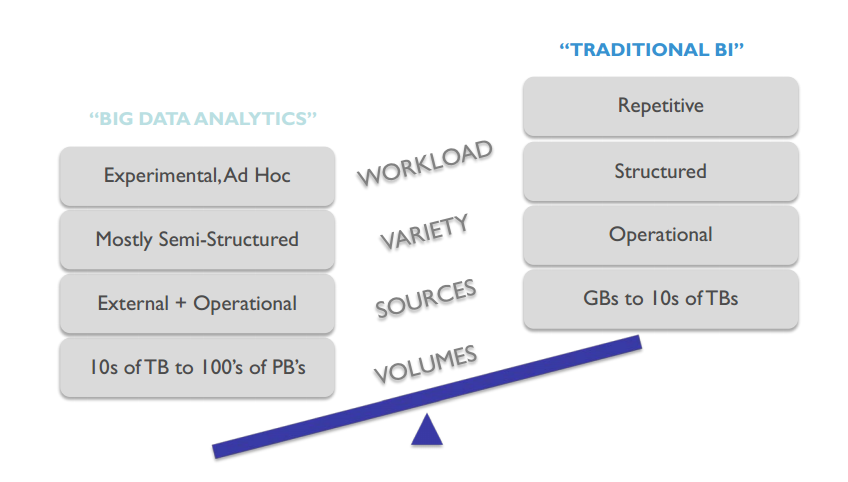 DATA ANALYTICS Trends
Social Media Analytics
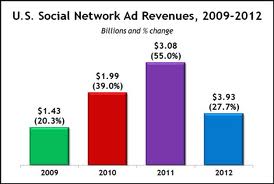 Social Network ANALYSIS
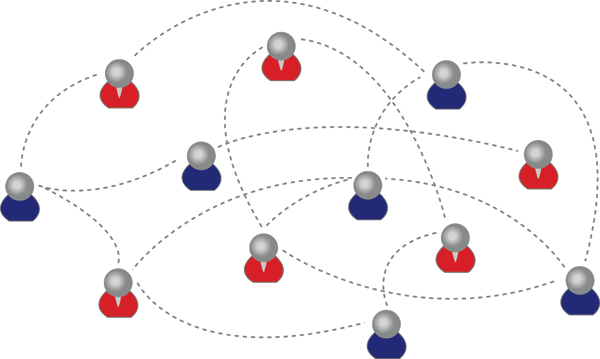 Man is known by the company he keeps

Product recommendations, online advertisements

Are online reviews unbiased?
Tweets can get you instant response!
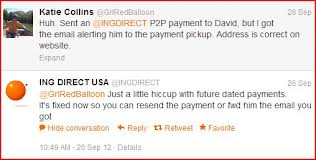 Example : Twitter Analytics
Quantitative Insights : Klout
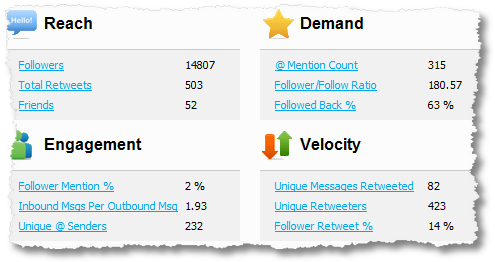 [Speaker Notes: Klout – can be used to identify influencers]
Mobile Analytics
Diffusion of mobile devices
100 million smartphones by 2012
multi-functional / multi-purpose use

Geolocation

Different from web analytics
Mobile web analytics vs mobile app analytics
Challenges in tracking customers
Speed of response
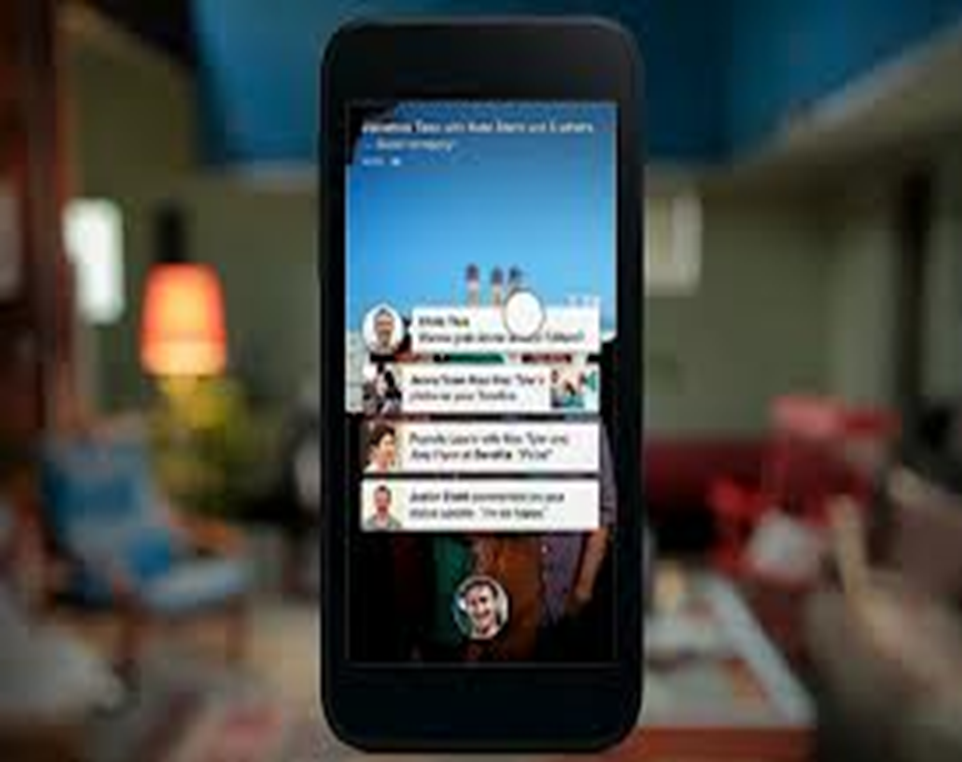 Is your website working Hard enough?
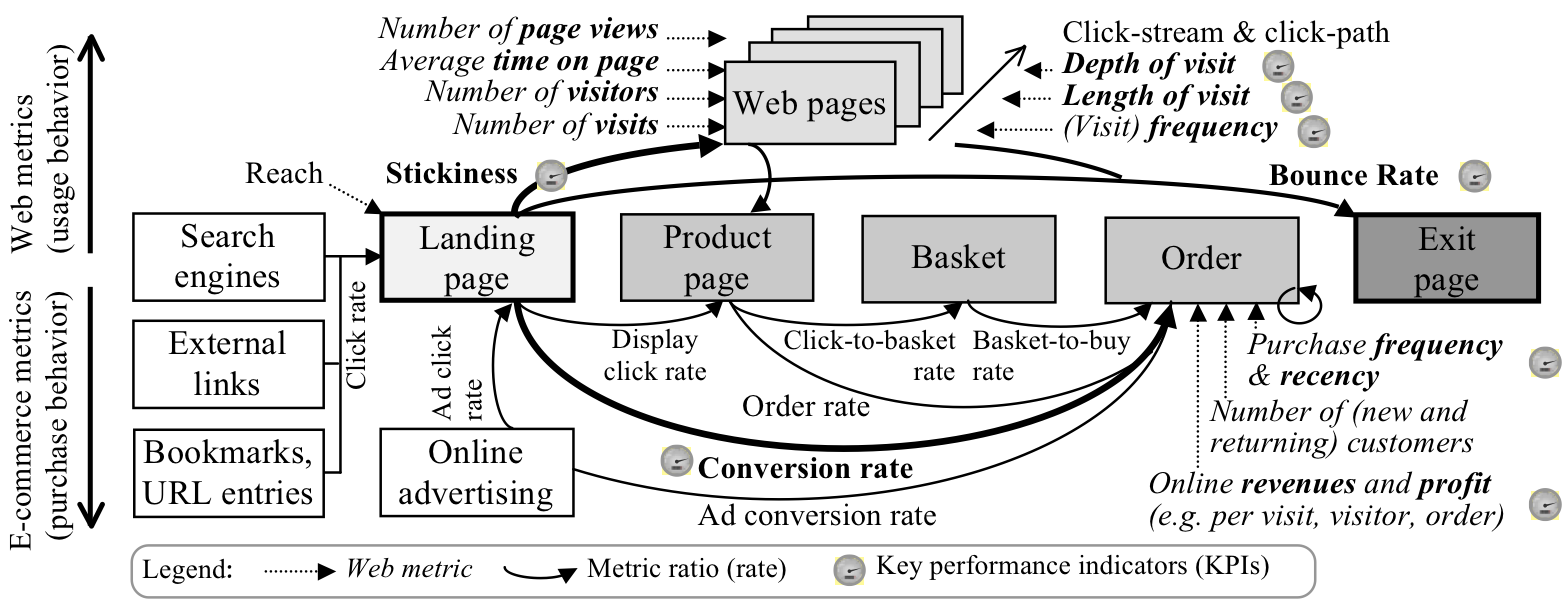 Data Driven Organization
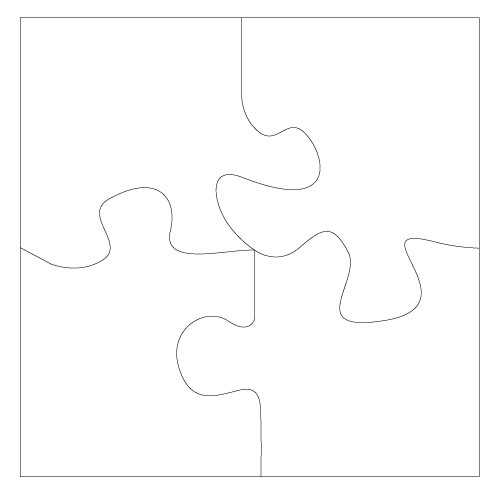 Strategic Alignment
Organizational Buy-In
Multi-channel analytics
Technology & Infrastructure
Data driven managers
When Walmart can use weather predictions to send supplies, why not FEMA?
Data Asset can easily turn into a liability
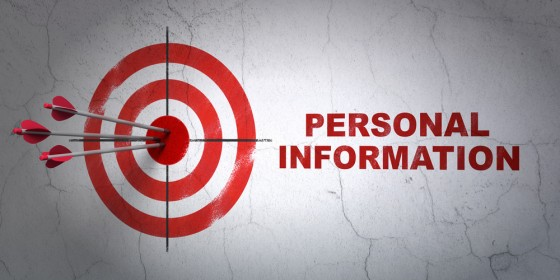 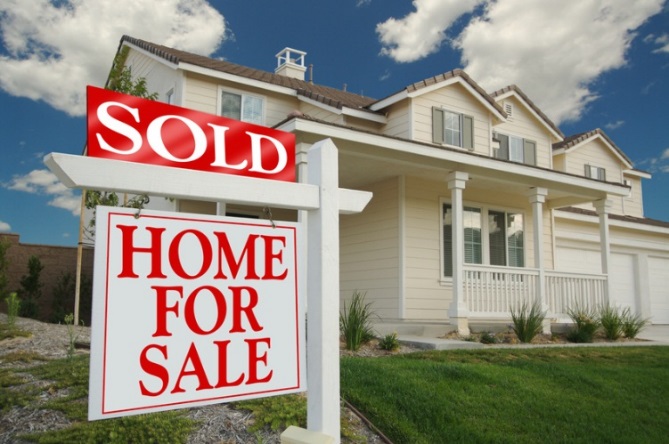 The 2008 Housing Bubble
And data management is more than just technology
Careless record keeping and complex bundling led to unclear mortgage ownership.
http://www.cbsnews.com/8301-504803_162-20049744-10391709.html
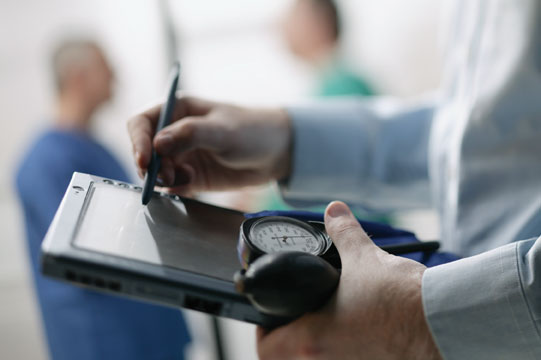 Electronic Medical Records
Only 24% of consumers are using their EMR because most don’t know how to access them.
http://blogs.wsj.com/cio/2013/08/02/electronic-medical-records-go-largely-unused-survey
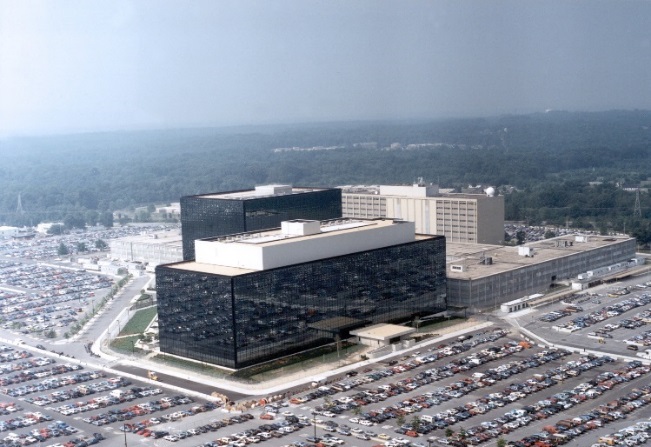 The 2013 NSA Spying Scandal
Collection of “telephony metadata” will continue even after proposed PATRIOT act reforms.
http://www.salon.com/2013/08/09/obama_nsa_reforms_still_allow_metadata_collection/
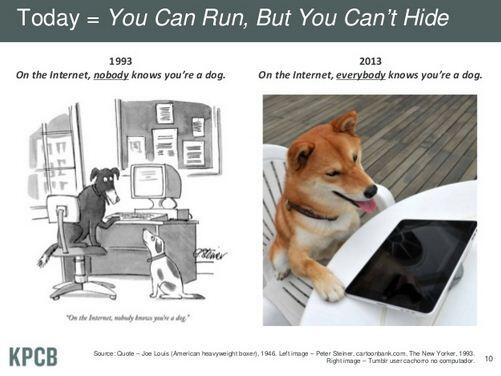 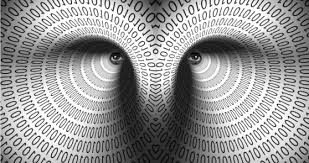 Are You Ready For DatA ANALYTICS!
Questions?